RULES
RULES
RULE
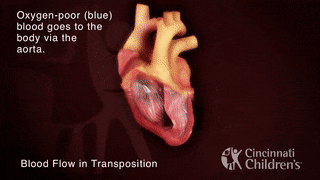 CYANOTIC CONGENITAL HEART DISEASE
Prof. Umar’s Model of Teaching StrategySelf Directed Learning Assessment Program
Objectives: 
To cultivate critical thinking, analytical reasoning, and problem solving competencies.
 To instill a culture of self-directed learning, fostering lifelong learning habits and autonomy. 
HowtoAssess? 
➢Ten randomly selected students will be evaluated within the first 10 minutes of the lecture through 10 multiple-choice questions (MCQs) based on the PowerPoint presentation shared on Students Official WhatsApp group, one day before the teaching session. 
➢The number of MCQs from the components of the lecture will follow the guidelines outlined in the Prof. Umar model of Integrated Lecture.
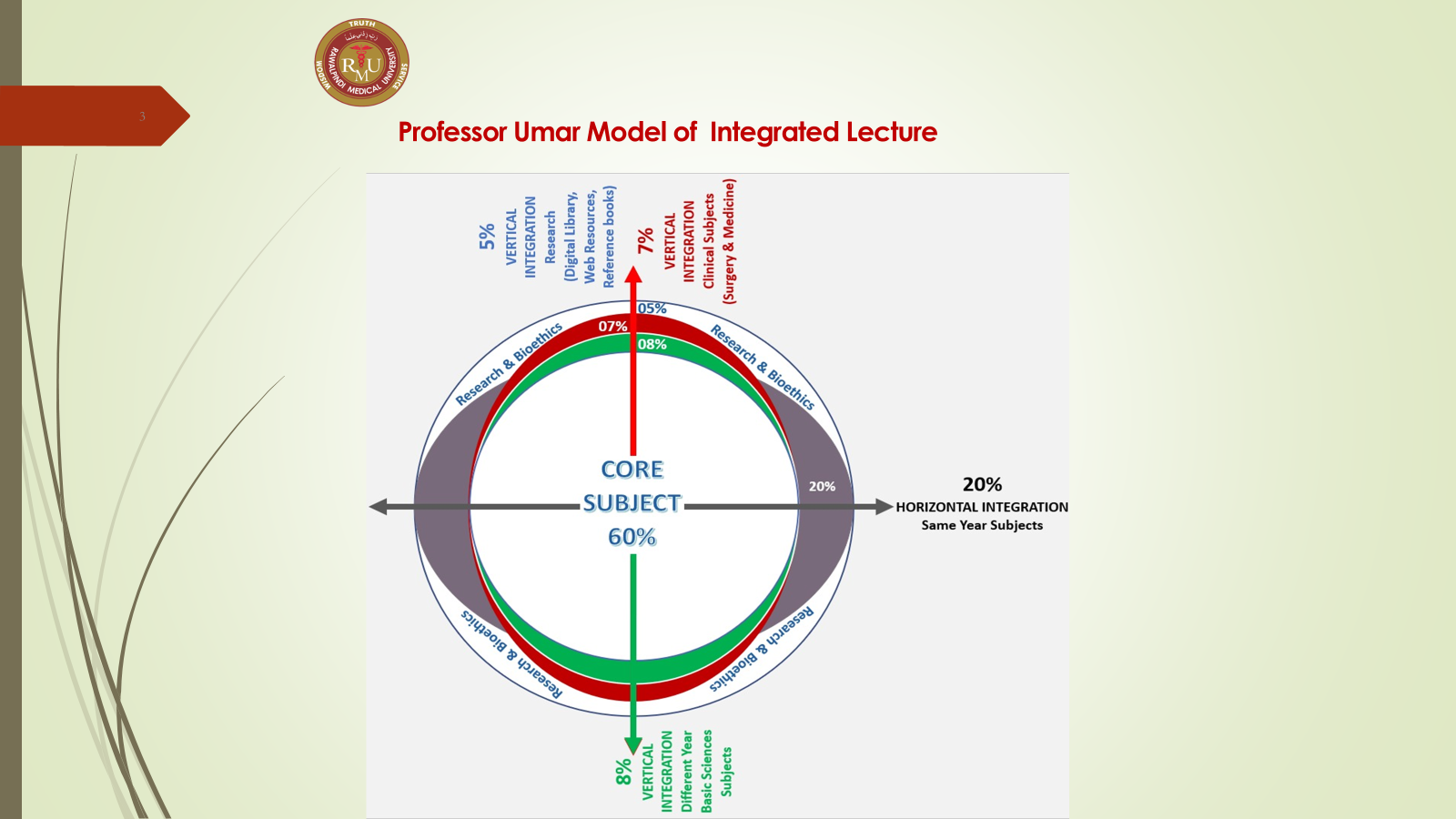 Final year LGIS paediatrics
CASE SCENARIO
4years old has cyanosis of lips since birth and breathlessness since 6 months of age and has episodes of increasing cyanosis since 2-3 months of age, increased in frequency over last 1 year.
Patient is receiving Propranolol 10 mg once a day  for last 2 months(irregular). Her weight is 10 kg, Height 95 cm (below 3rd  centile). 
On examination, she has cyanosis, clubbing with systolic murmur grade 4 best heard at left upper lower sternal border with a soft pulmonary component.
Xray  shows decreased pulmonary vascularity and ECG showing right axis deviation
CASE SCENARIO
4years old has cyanosis of lips since birth and breathlessness since 6 months of age and has episodes of increasing cyanosis since 2-3 months of age, increased in frequency over last 1 year.
Patient is receiving Propranolol 10 mg once a day  for last 2 months(irregular). Her weight is 10 kg, Height 95 cm (below 3rd  centile). 
On examination, she has cyanosis, clubbing with systolic murmur grade 4 best heard at left upper lower sternal border with a soft pulmonary component.
Xray  shows decreased pulmonary vascularity and ECG showing right axis deviation
DIAGNOSIS
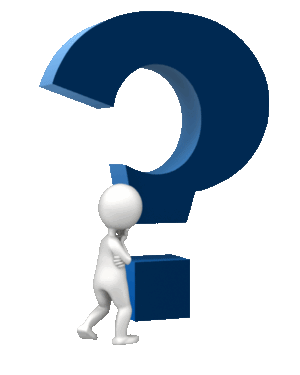 LEARNING OBJECTIVES
CYANOTIC CONGENITAL HEART DISEASE
CCHD produces cyanosis when obstruction to right ventricular inflow or outflow causes intracardiac right to left shunting
                                           OR
When complex anatomic defects causes an admixture of pulmonary and systemic venous return in heart
ANATOMY                              1 SLIDE
PATHOPHYSIOLOGY              1 SLIDE
Pathophysiology
TYPES OF CYANOTIC CONGENITAL HEART DISEASES
TETRALOGY OF FALLOT
Conotruncal family of heart lesion in which primary defect is an anterior deviation of infundibular septum
P= pulmonary artery stenosis 
               (obstruction to right ventricular outflow)
R=  right ventricular hypertrophy

O= overriding of aorta 

V= malaligment type VSD
Normal         vs              TOF
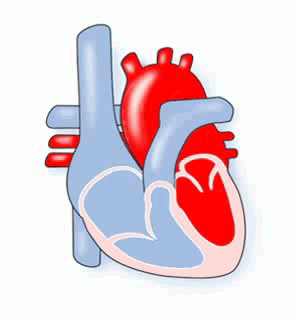 TOF occurs in 10 % of all CHD with prevalence of 3-6 /1000 births

Factors increase risk includes:

Male

1st degree relative

Teratogens -- Alcohol, Warfarin

Genetics: CHARGE syndrome, DIGEORGE syndrome
Epidemiology
Clinical presentation
Mild pink                               
                      Asymptomatic until age 1-3 months
Moderate-severe
                      Cyanosis and respiratory distress at age after  1 week
Extreme
                     Cyanosis and respiratory distress after birth
Mild disease
                     Left ventricular pressure  > right    ( no cyanosis)
Severe disease
                      Pulmonary stenosis causes Right > Left  (cyanosis)
Continued………….
Complications
Polycythemia
Relative anemia
CNS abscess
CNS thromboembolic strokes
Infections
Failure to thrive
Neuro developmental disabilities
Complications….
Left untreated
TOF leads to death in 25% in first year of life
Even post corrective surgery patients are at increased risk of ;

Pulmonary regurgitation

Arrhythmias

Exercise  intolerance

Sudden death
Investigations……
ECG: Right Ventricular Hypertrophy ,Right axis deviation
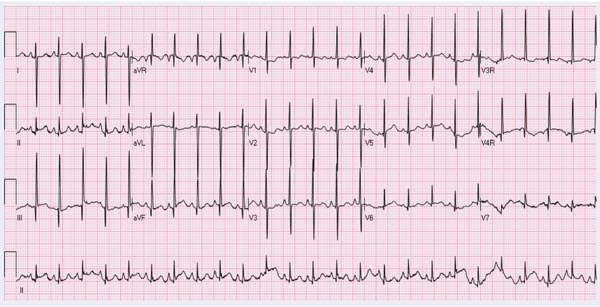 RADIOLOGY:
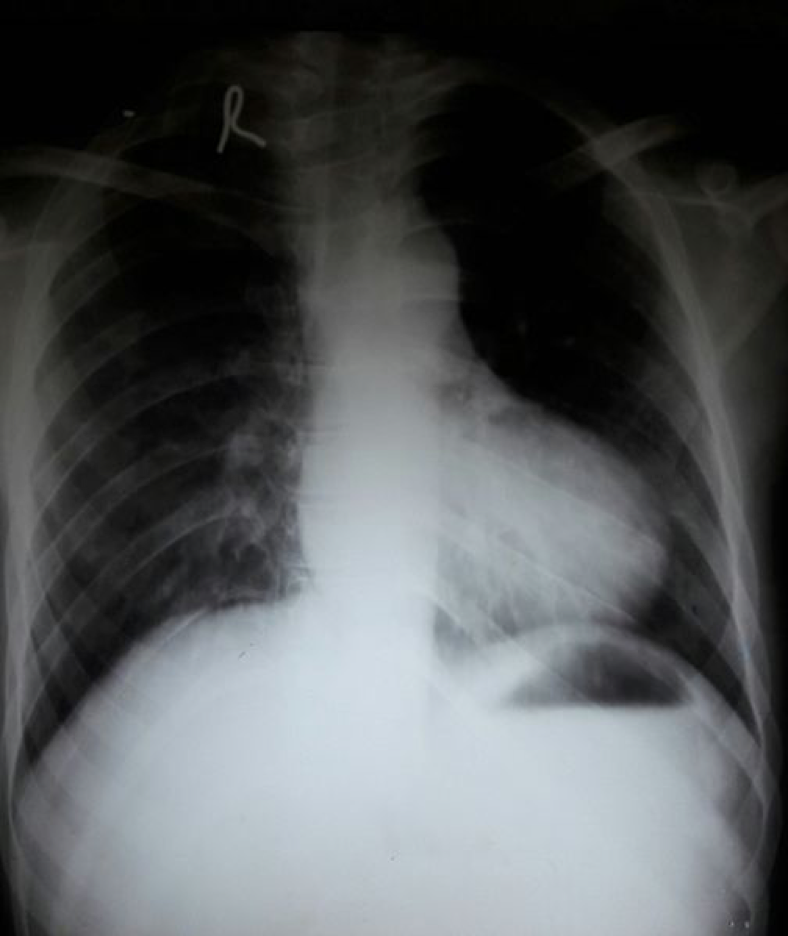 X Ray 
Boot shaped                                                                                                        heart
Reduced pulmonary                                                                           vascular markings

GOLD STANDARD
                Shows Pulmonary Stenosis
                Ventricular Septal Defect
Angiography 
                 Cardiac catheterization
Management
Medical management 
   Beta-blocker
            Propranolol
            Increases systemic resistance
            Effective  in TET spell 
            Prophylaxis in moderate severe disease.
    Morphine
             Reduces respiratory drive .
Surgical Management:
Palliative 
                  Modified Blalock Taussing shunt 
                  Mimic PDA and increases pulmonnary blood flow     
                   Anastomosis of subclavian artery to pulmonary arteries
Definitive
                    Stenosis resection
                    VSD patch closure performed
                    Usually between3 months to 4 years age
Cyanotic spell management
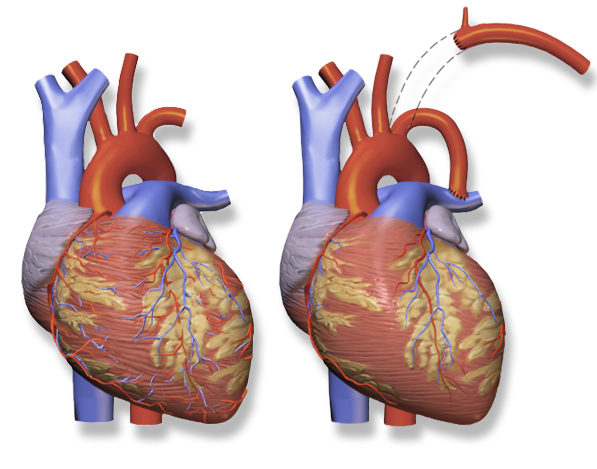 Prognosis: Excellent after surgery. 85% survive to adulthood
Case scenario no.2
1 year old girl admitted with bluish discoloration of lips for 8 days.on examination ,she was cyanotic and normal  peripheral pulses and normal respiratory rate. Ascultation indicated both heart sounds with loud s2 at pulmonary area and systolic murmur of grade 4 at left lower sternal border
ECG showed right ventricular hypertrophy and Echocardiogram demonstrated  transposition of aorta and pulmonary artery  and ventricular septal defect.
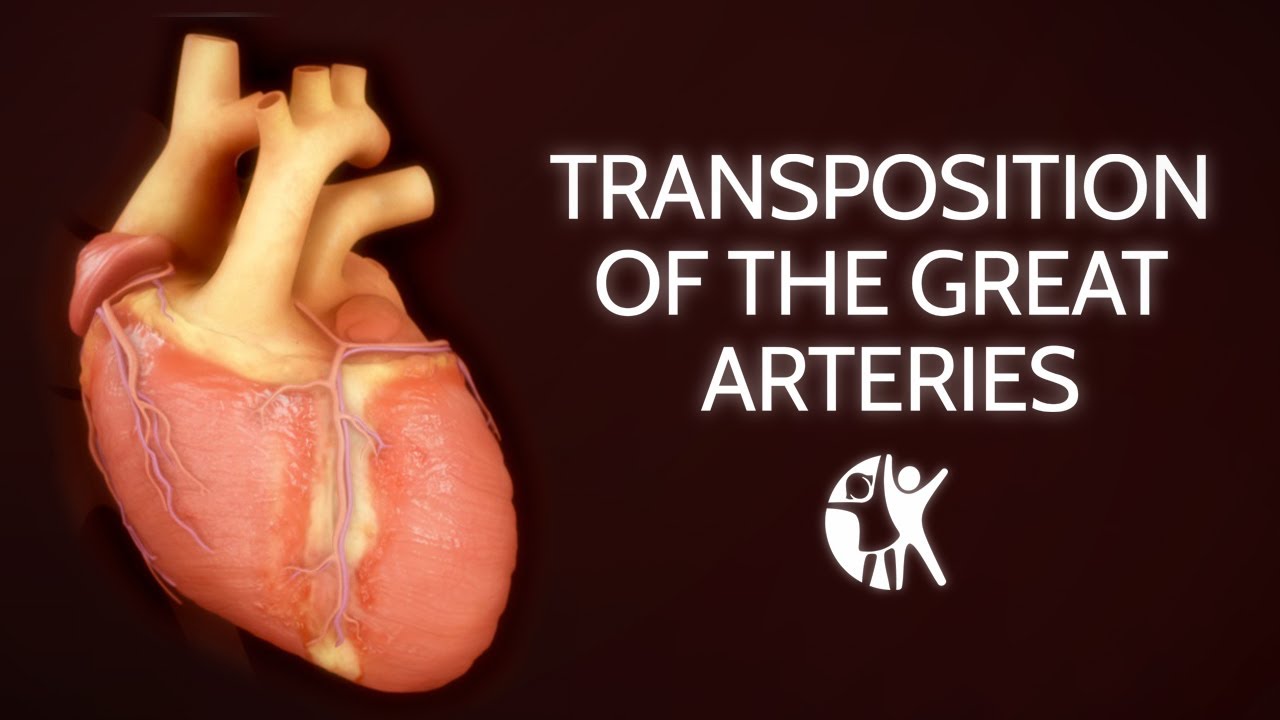 TRANSPOSITION OF GREAT ARTERIES
OBJECTIVES
TGA 
PATHOPHYSIOLOGY
CLINICAL FEATURES
DIAGNOSIS
MANAGEMENT
PROGNOSIS
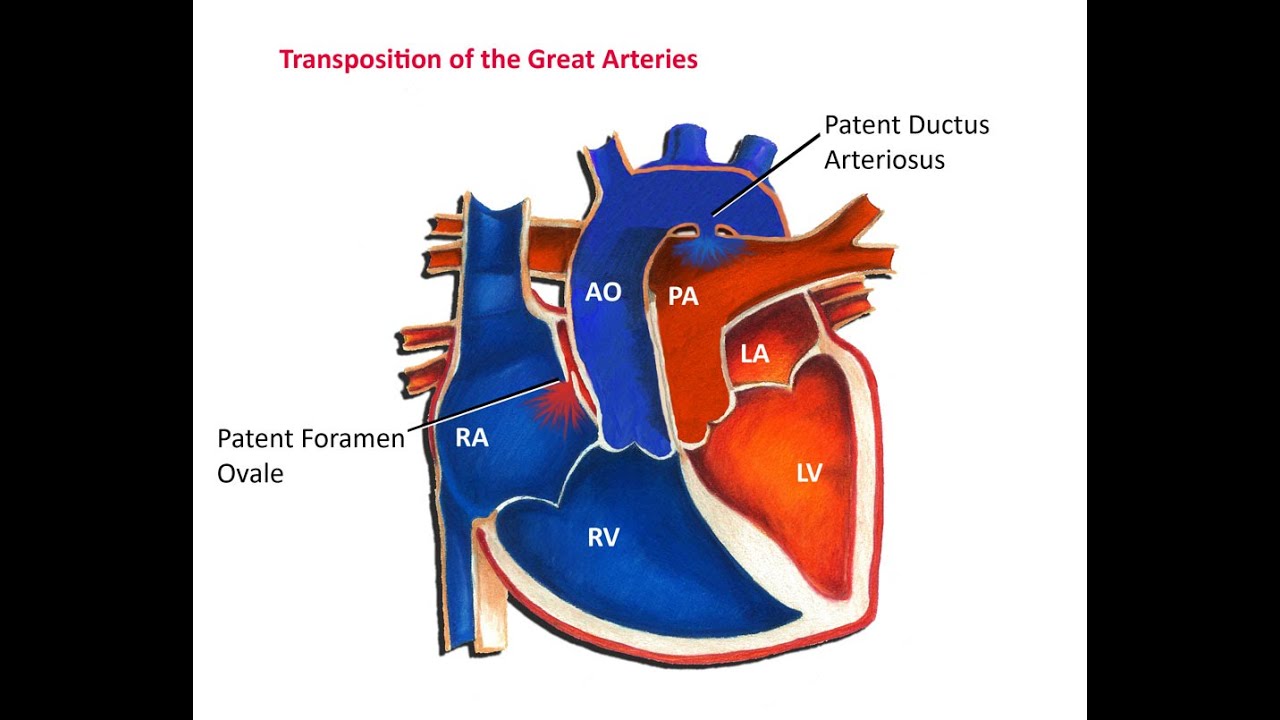 ANATOMY:
Pathophysiology1 slide
CLINICAL FEATURES
Diagnosis
Management
Prognosis
Untreated poor prognosis
30% mortality  in first week
50% in first month
90% in first year of life
 because of hypoxia,CCF, Pulmonary hypertension
Arterial switch procedure has a survival rate of 90-95% for uncomplicated TGA
REFERENCE BOOKS
BASIS OF PEDIATRICS by PERVAIZ AKBAR 
            ( REVISED 10TH Edition)
             Page no.302

Pak J Med Sci. 2013 Jan-Mar; 29(1): 173–176
RESEARCH ………….
MCQS
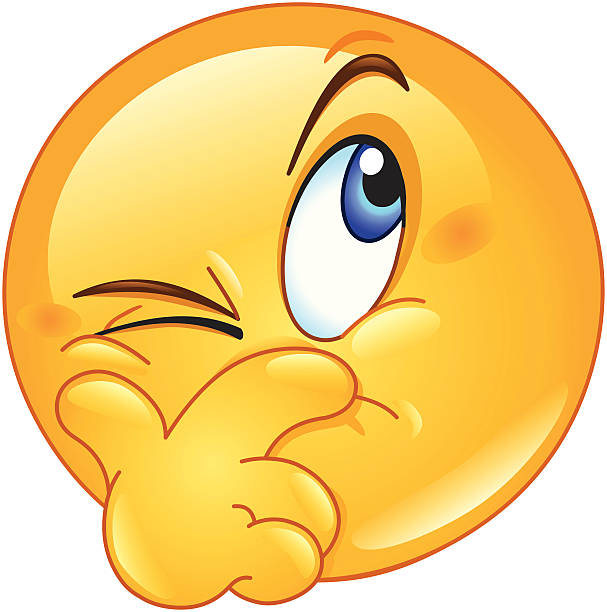 WHICH OF FOLLOWING HAS GREATEST IMPACT ON THE PHYSIOLOGY OF TOF
SIZE OF ASD
SIZE OF VSD
DEGREE OF PULMONARY STENOSIS
AMOUNT OF  AORTIC OVERRRIDINNG
FEATURES ARE TRUE FOR TETRALOGY OF FALLOT,EXCEPT 
VENTRICULAR SEPTAL DEFECT
RIGHT VENTRICULAR HYPERTROPHY
ARTERIAL SEPTAL DEFECT
PULMONARY STENOSIS
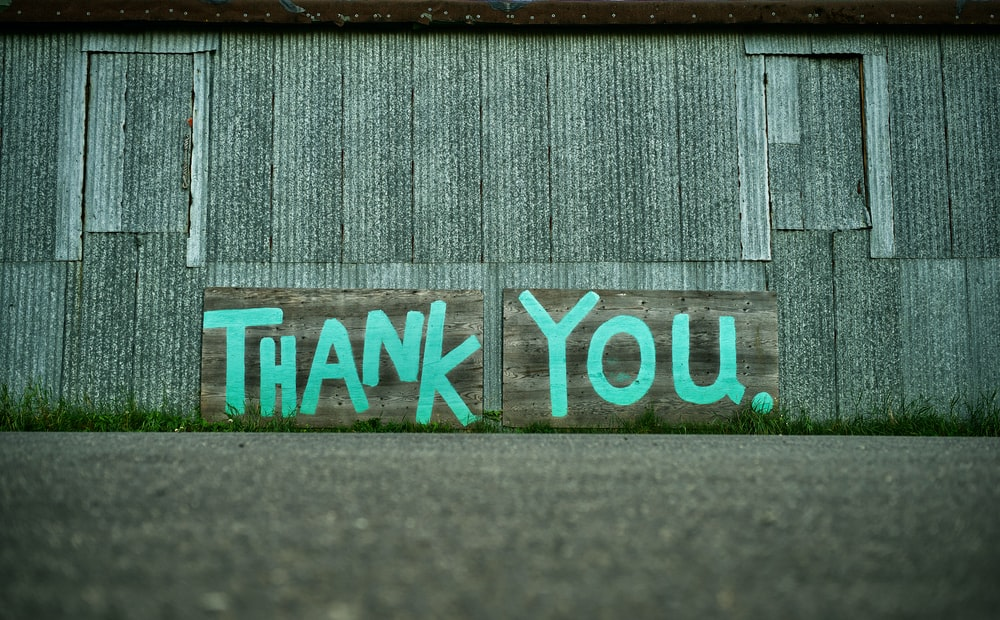 THANK YOU